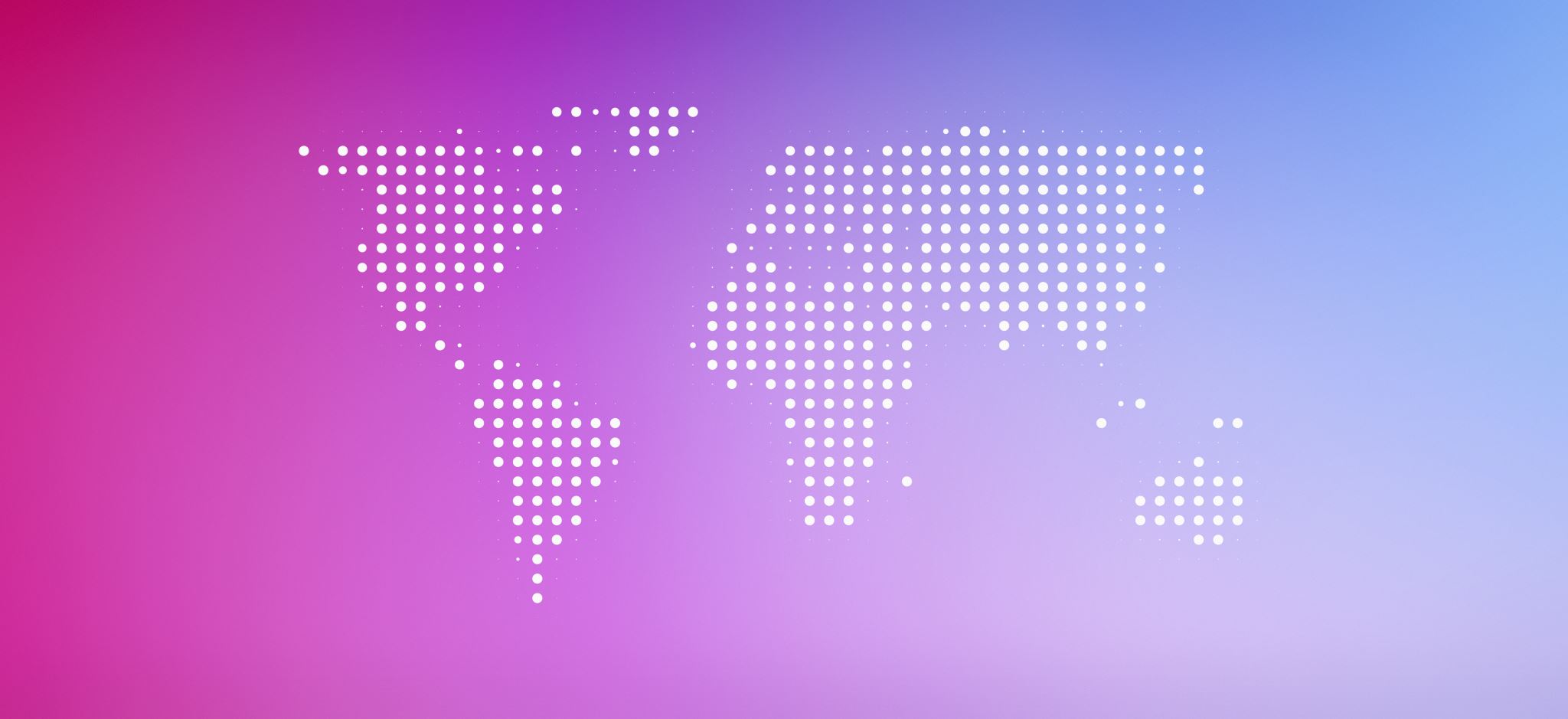 Size comparison for our solar system
By: Derek Liu
Ceres
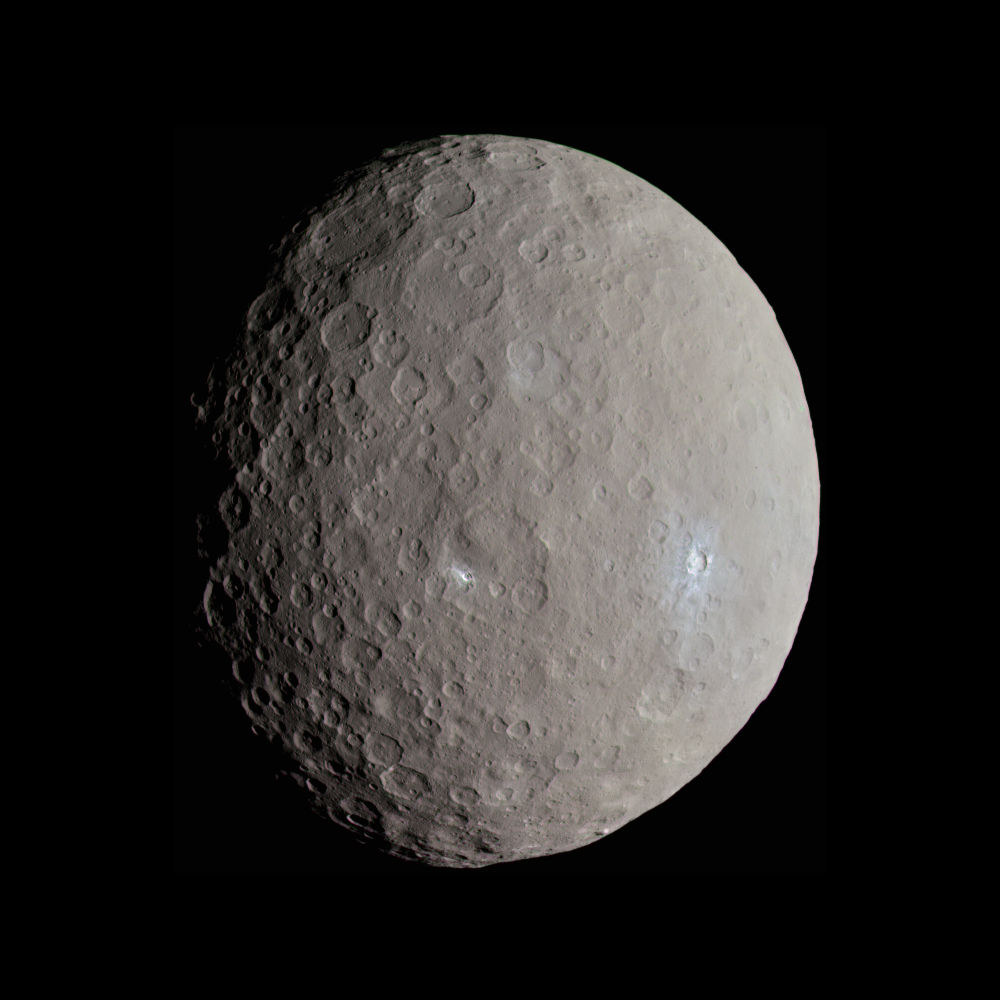 Its radius is about 293.91 mi 
Its circumference is about 1,859 mi 
Its mass is about 8.958 × 10^20 kg
It's around 4.573 billion years old
Its surface area is about 2,770,000 km^2
Ceres
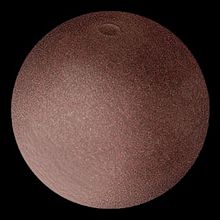 MakeMake
This Photo by Unknown author is licensed under CC BY-SA.
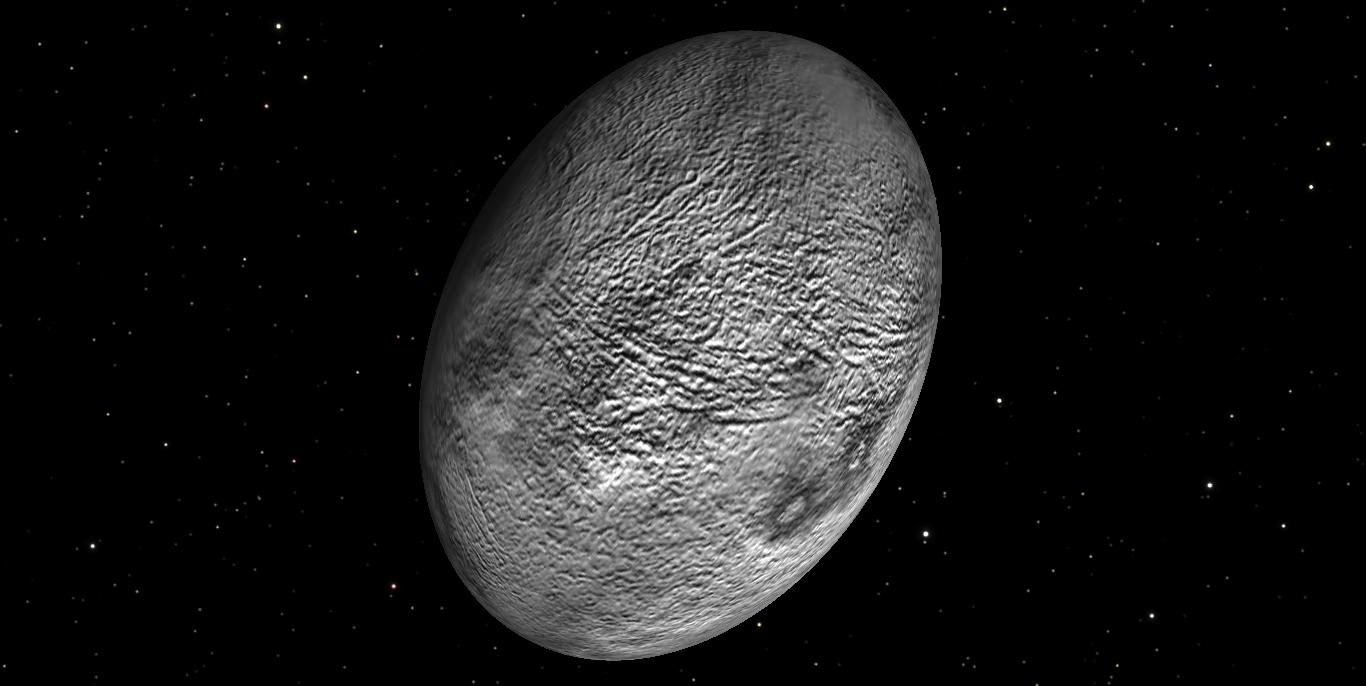 Haumea
Its radius is around 507.04 mi
At its long end haumea's circumference is 1,990 km at its short end it is just 996 km
Its mass 4.01x 10^21km
Its about 4.503 billion years old
Its surface area is about 8.14x10^6 km^2
This Photo by Unknown author is licensed under CC BY-SA.
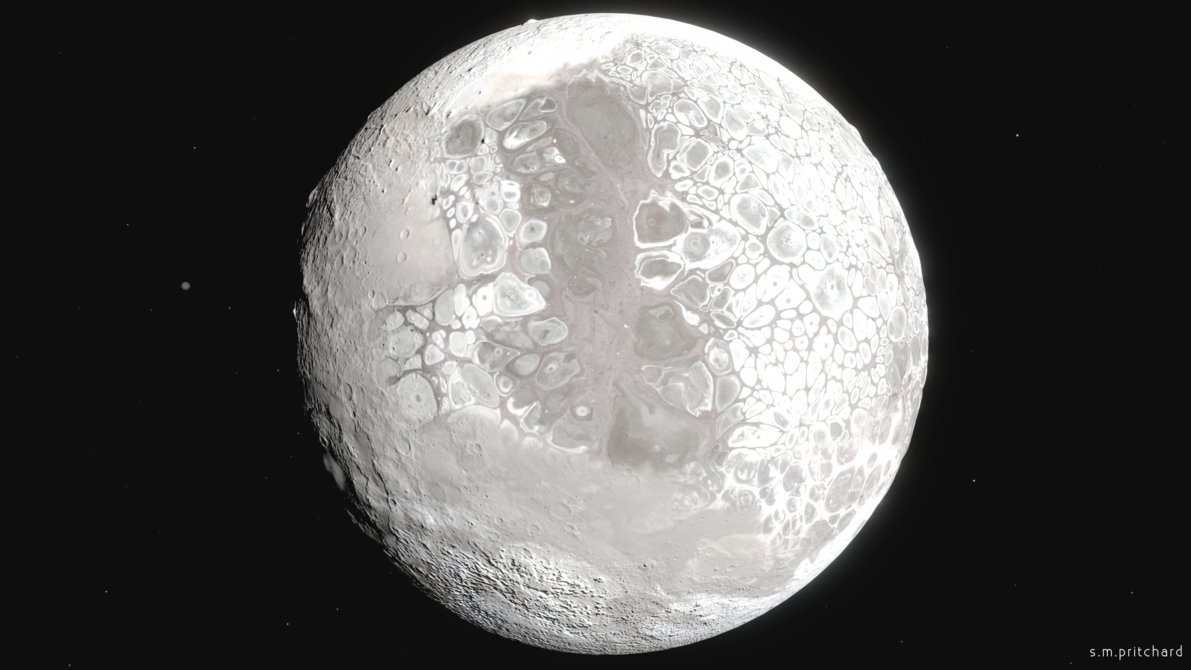 ERis
licen
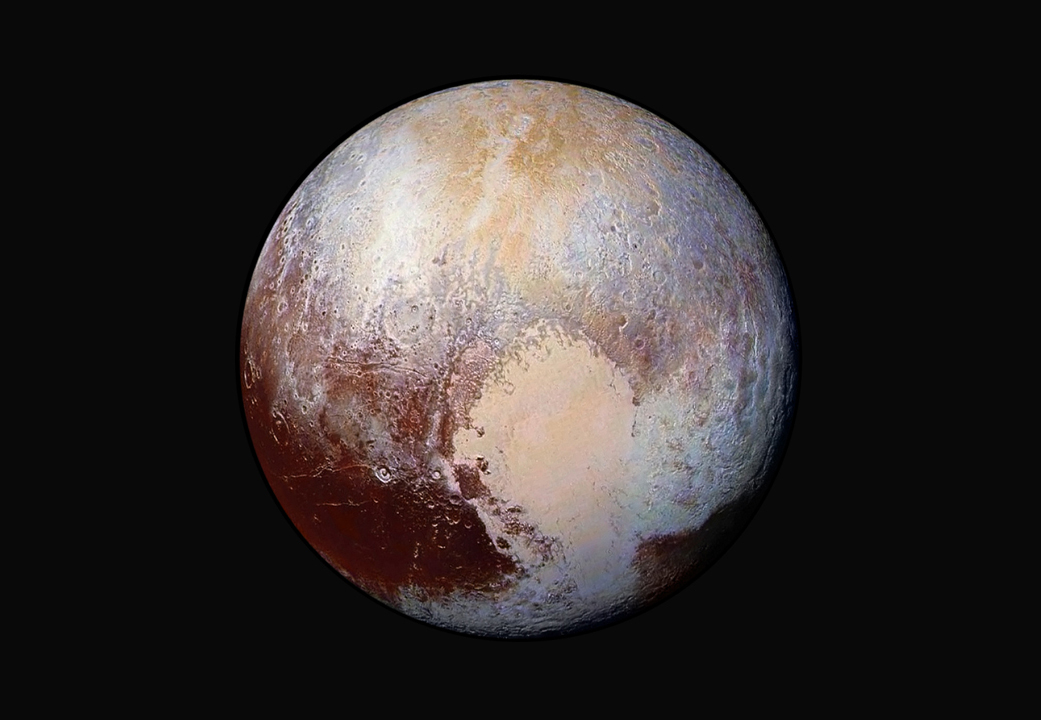 Pluto
Its radius is about 738.38 mi
Its circumference is about 4,494 mi
Its mass is about 1.30900x10^22 kg
It is around 4.6 billion years old
Its surface area is around1.67x10^7 km^2
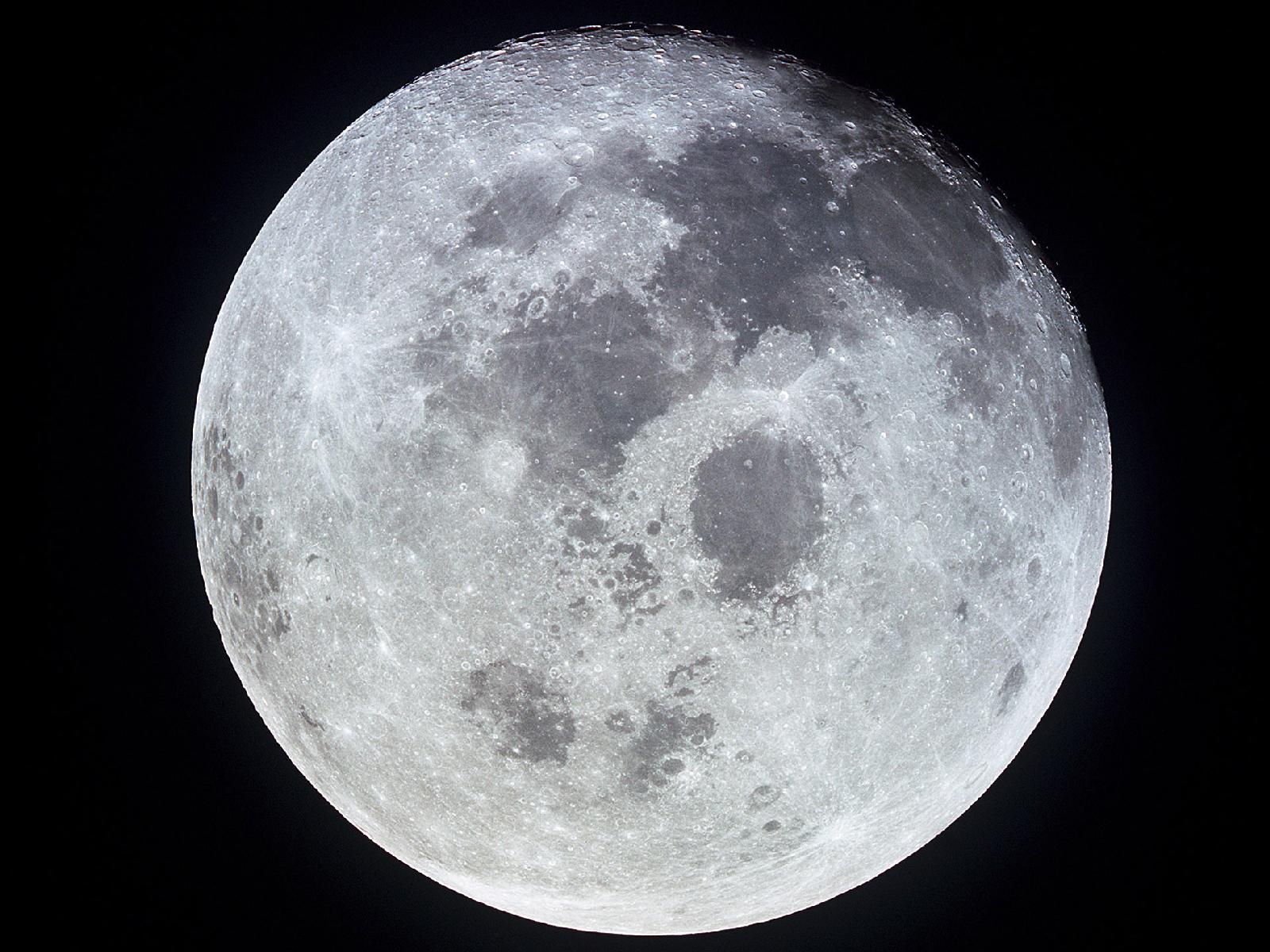 MOon
Its radius is around 1,079.4 mi
Its circumference is around 6,786 mi
Its mass is around 7.34767309x10^22 kg
It is about 4.53 billion years old
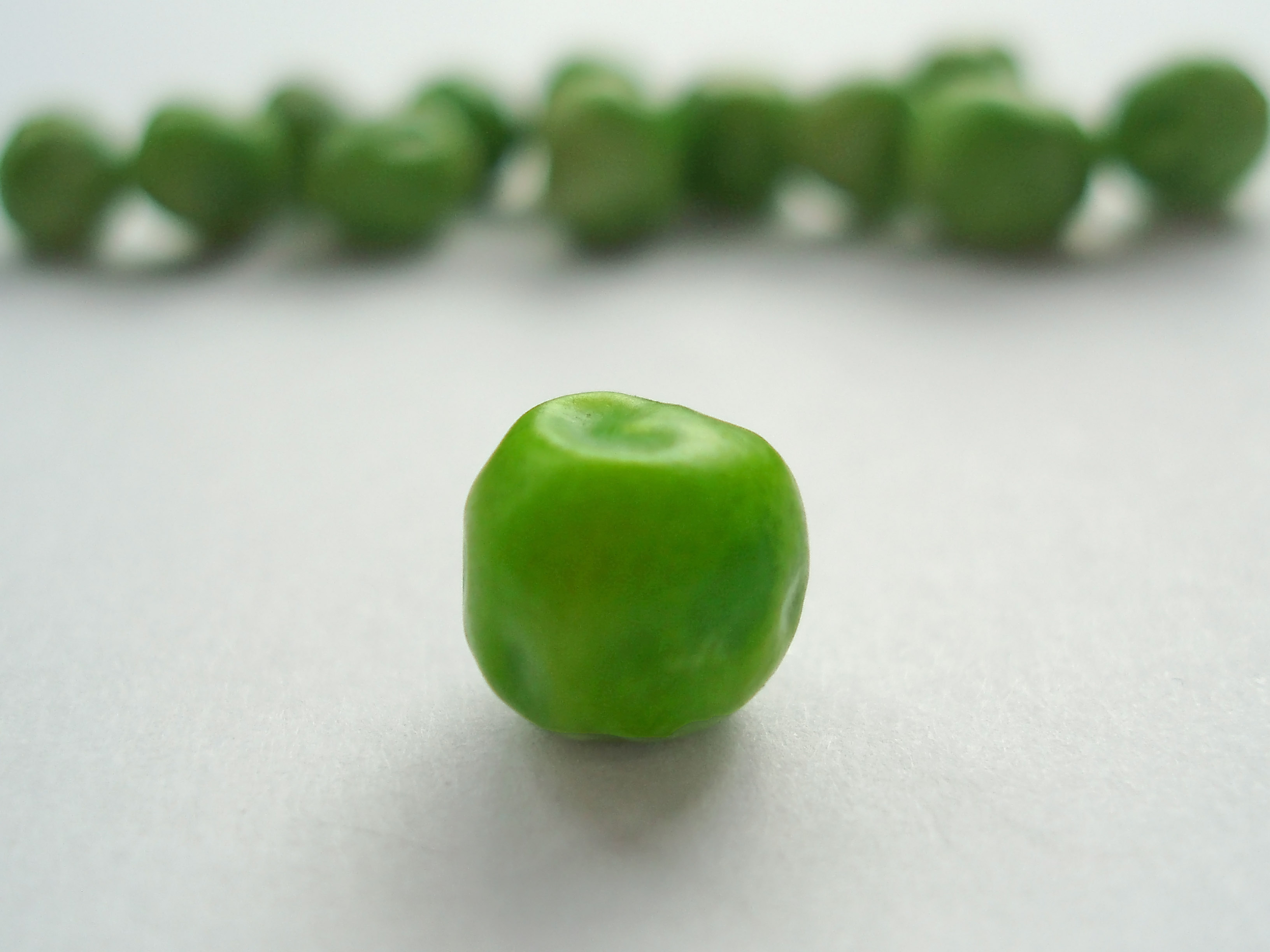 Mercury
Its radius is about 1,516 mi
Its circumference is around 9,521.1  mi
Its mass is around 3.285x10^23
It's about 4.503 billion years old
Its surface area is around 28.88 million mi^2
This Photo by Unknown author is licensed under CC BY-ND.
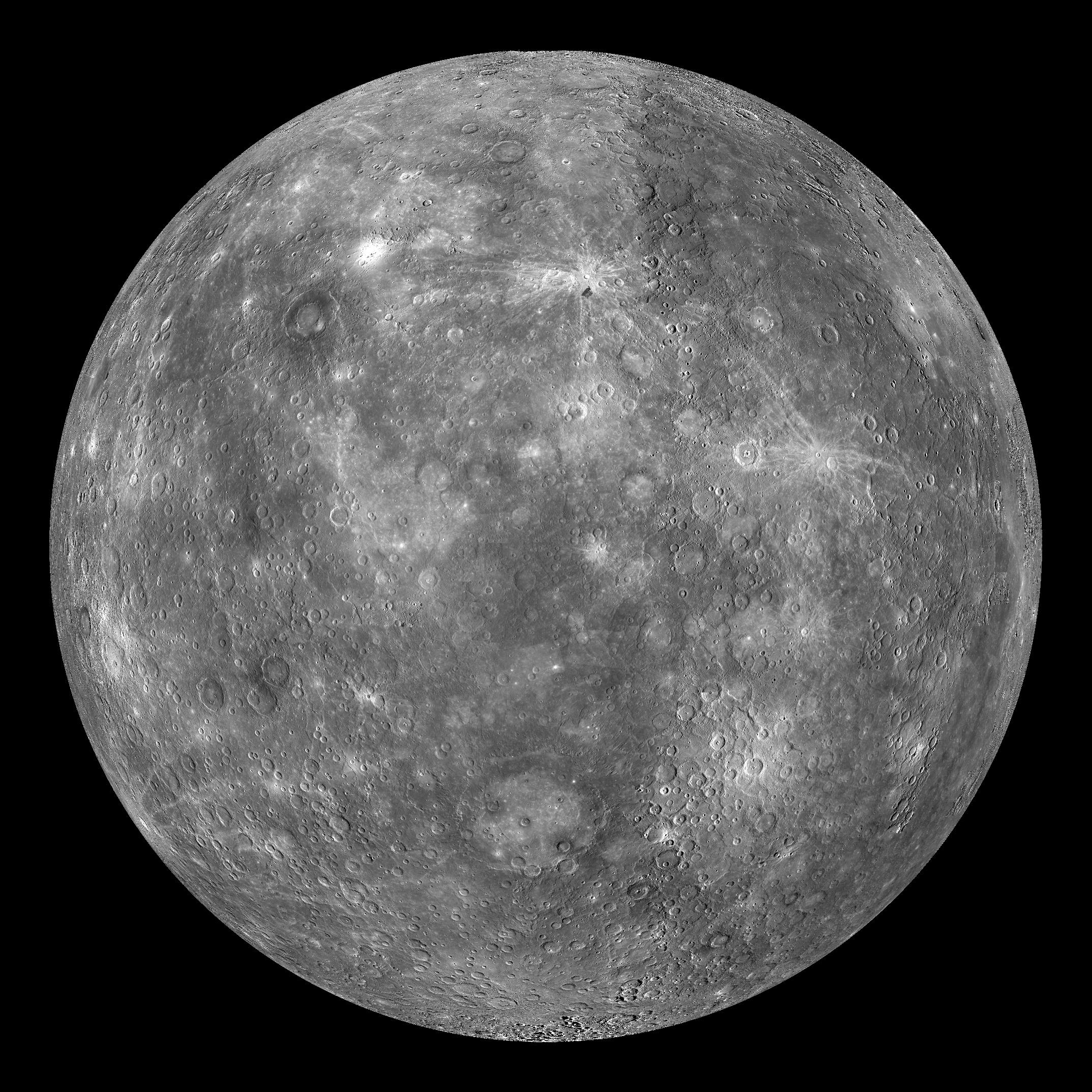 This Photo by Unknown author is licensed under CC BY-NC-ND.
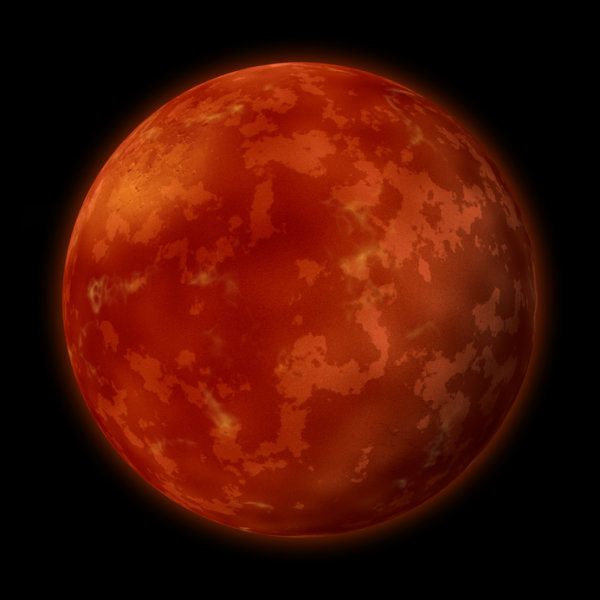 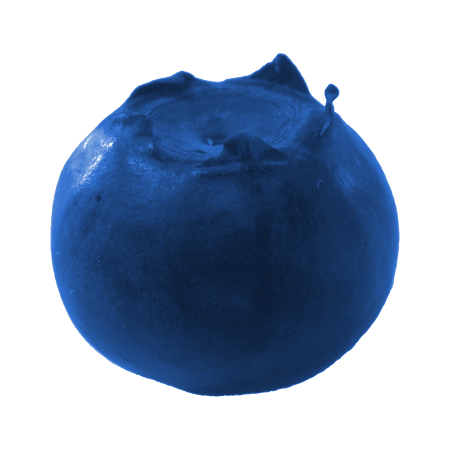 Mars
Its radius is about 2,106 mi
Its circumference is around13,263 km
Its mass is about 6.39x10^23 kg
It's about 4.603 billion years old
Its surface area is around 55.91 million mi^2
CC BY.
Venus
Its radius is about 3,760.4 mi 
Its circumference is about 38,025 km
Its mass is around 4.867 × 10^24 kg
It is 4.503 billion years old
It surface area is around 177.7 million mi²
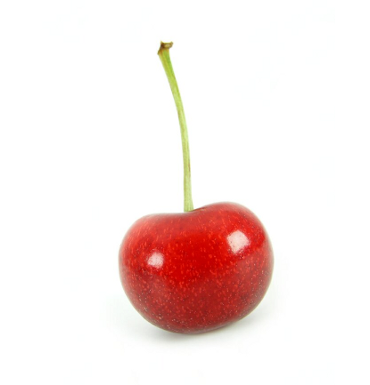 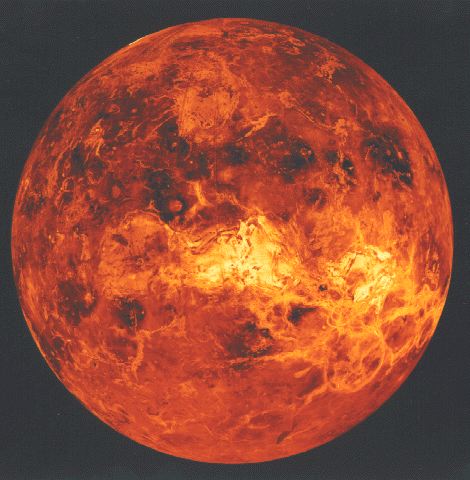 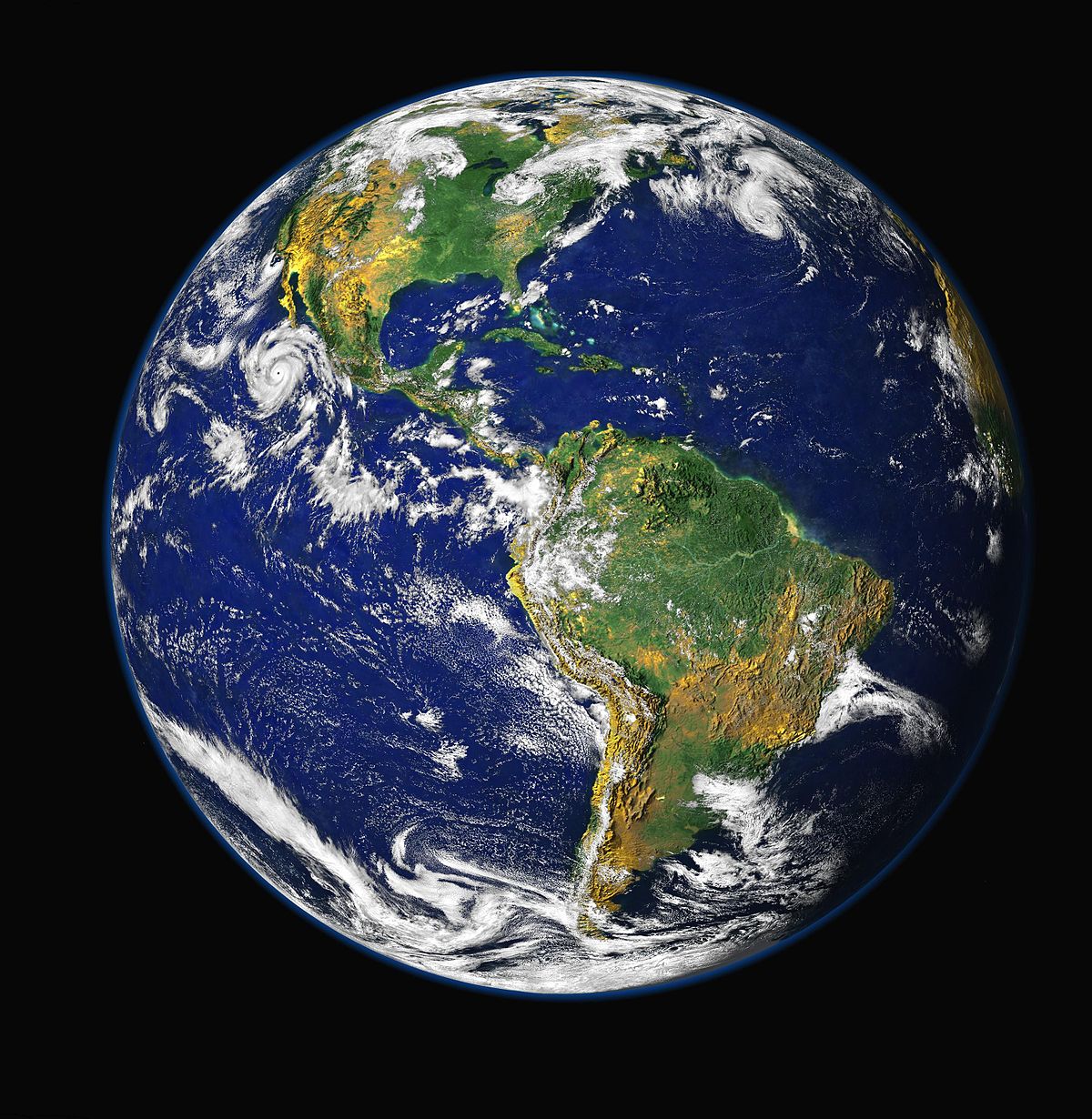 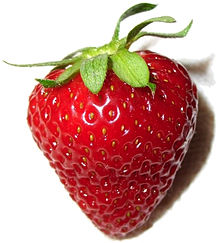 Earth
This Photo by Unknown author is licensed under CC BY-SA.
This Photo by Unknown author is licensed under CC BY-SA.
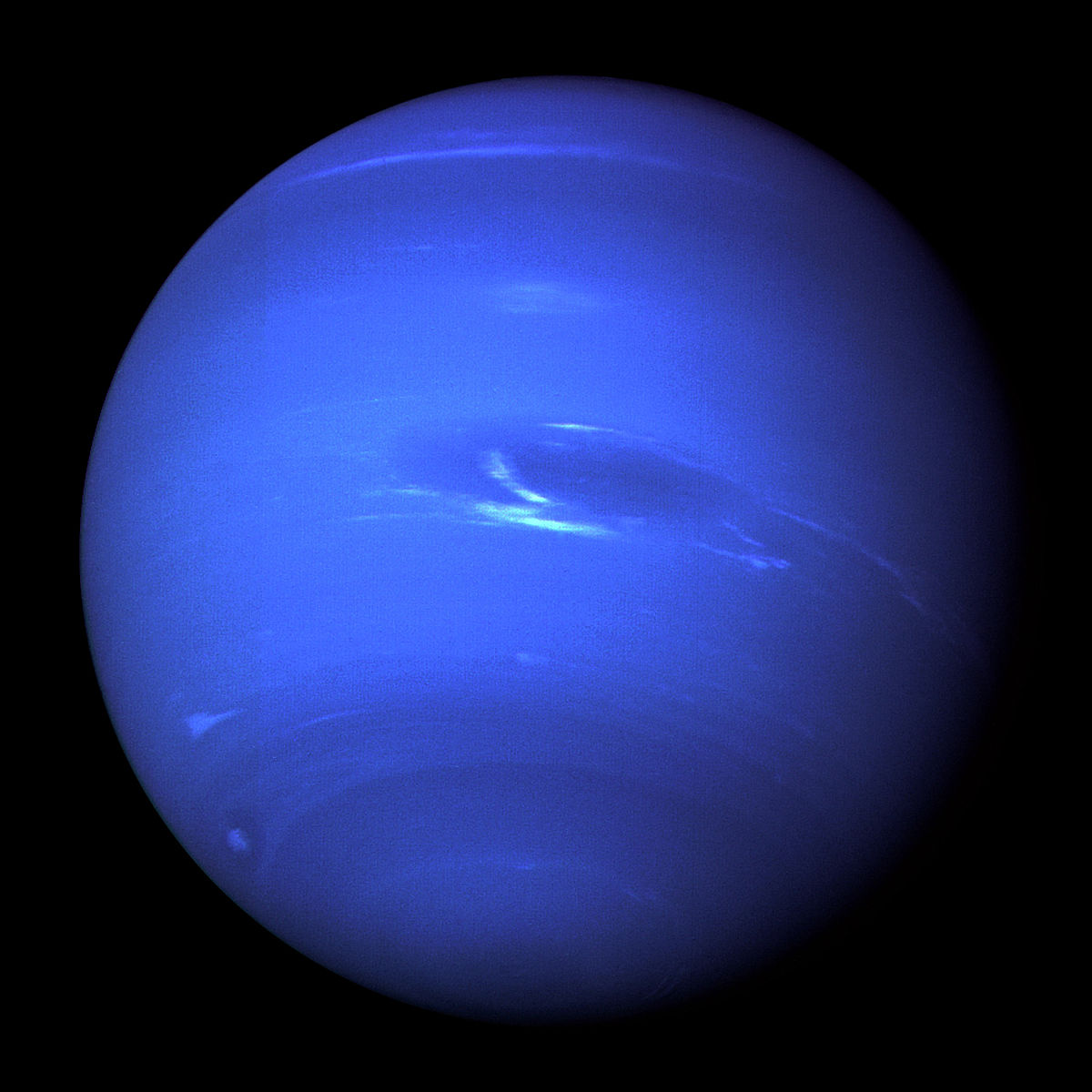 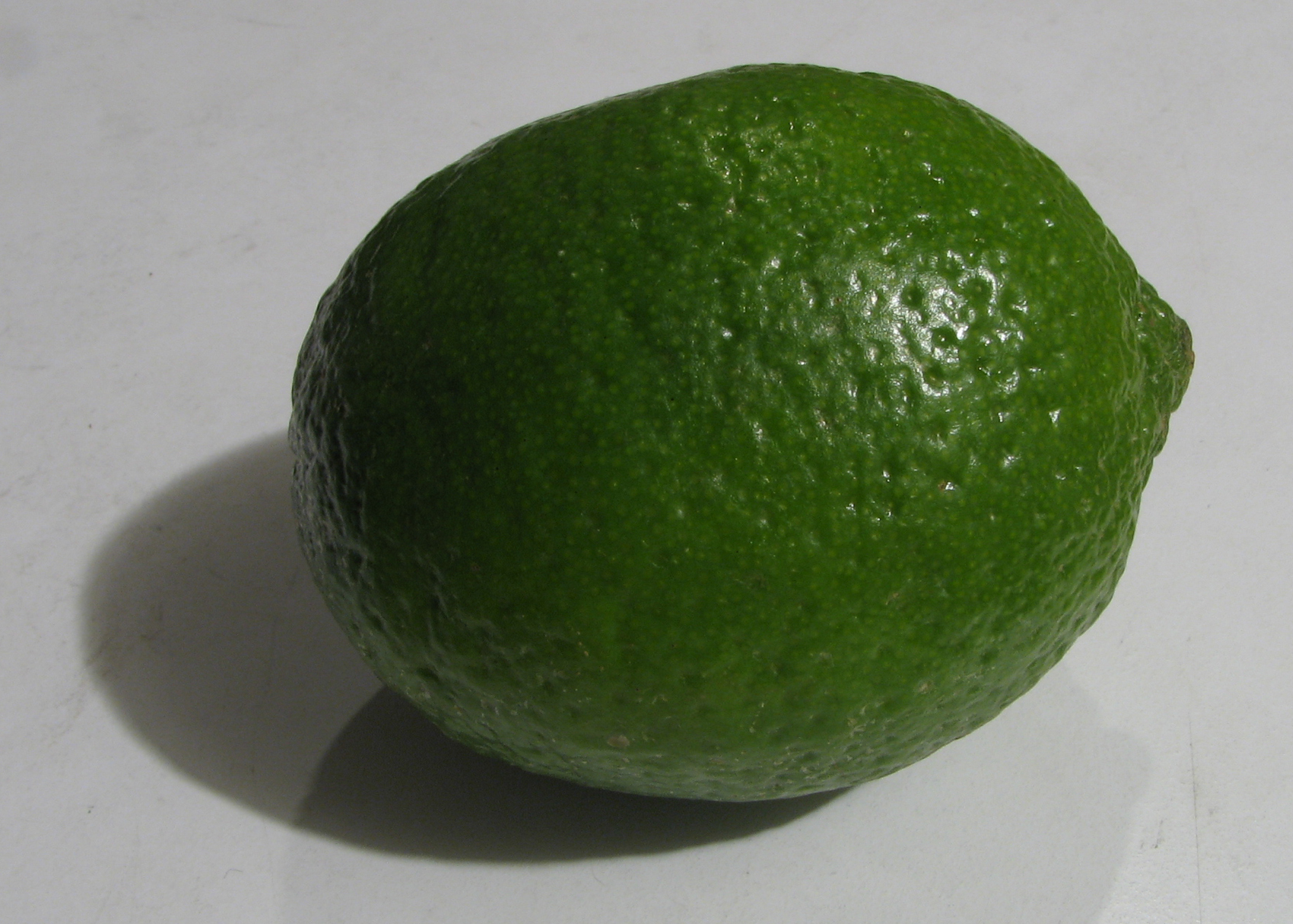 Neptune
Its radius is around 15,299 km
Its circumference is around 155,600 km
Its mass is about 1.024 × 10^26 kg
It is about 4.503 billion years old
Its surface area is about 2.941 billion mi²
This Photo by Unknown author is licensed under CC BY-SA.
This Photo by Unknown author is licensed under CC BY-SA.
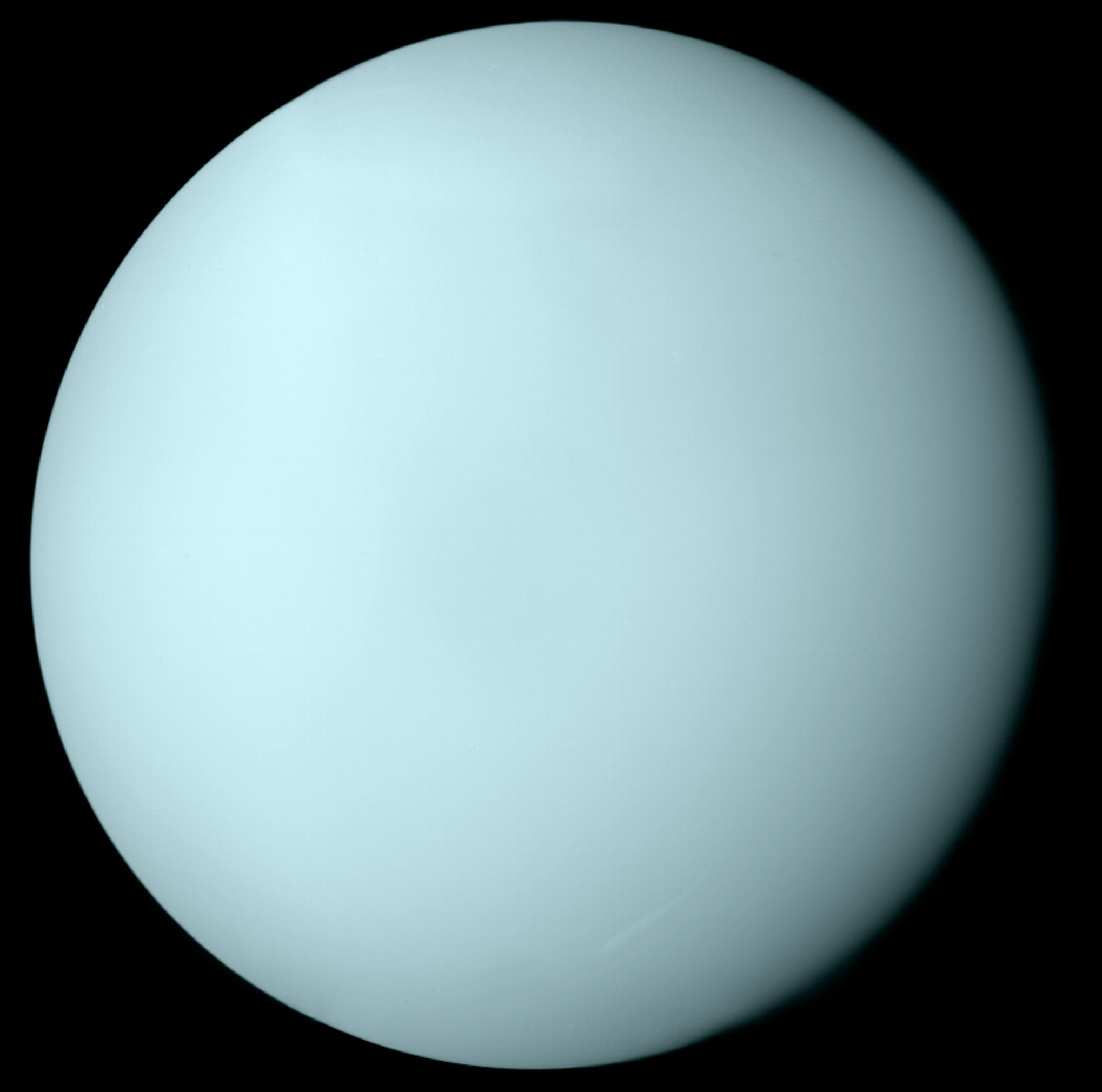 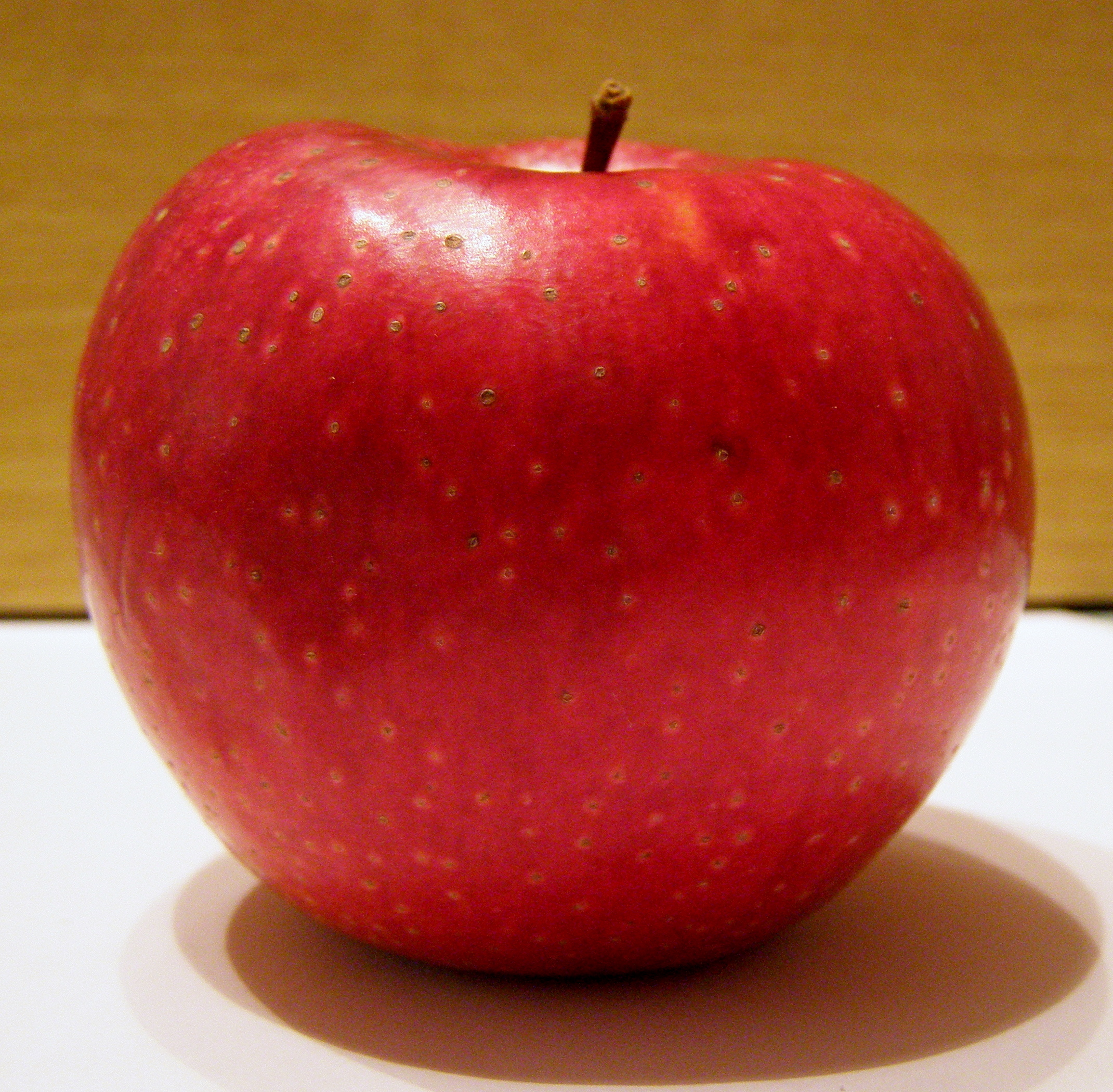 This Photo by Unknown author is licensed under CC BY-SA.
Uranus
*Scientist say it smells like fart
Its radius is about 15,759
Its circumference is about 160,590 km
Its mass is around 8.681 × 10^25 kg
It's about 4.503 billion years old
Its surface area is about 3.121 billion mi²
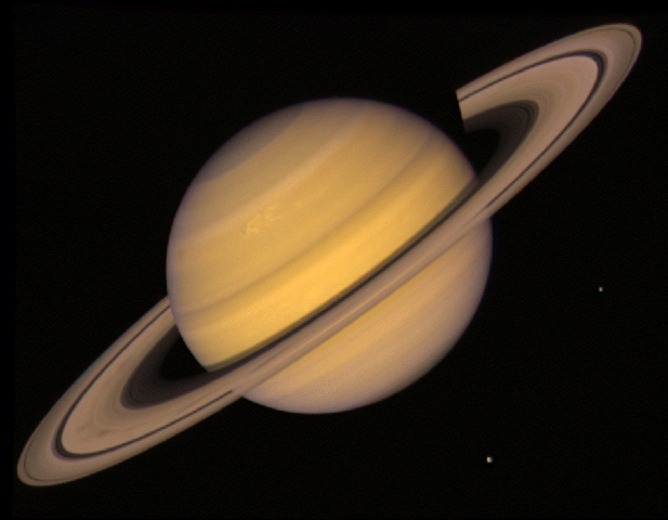 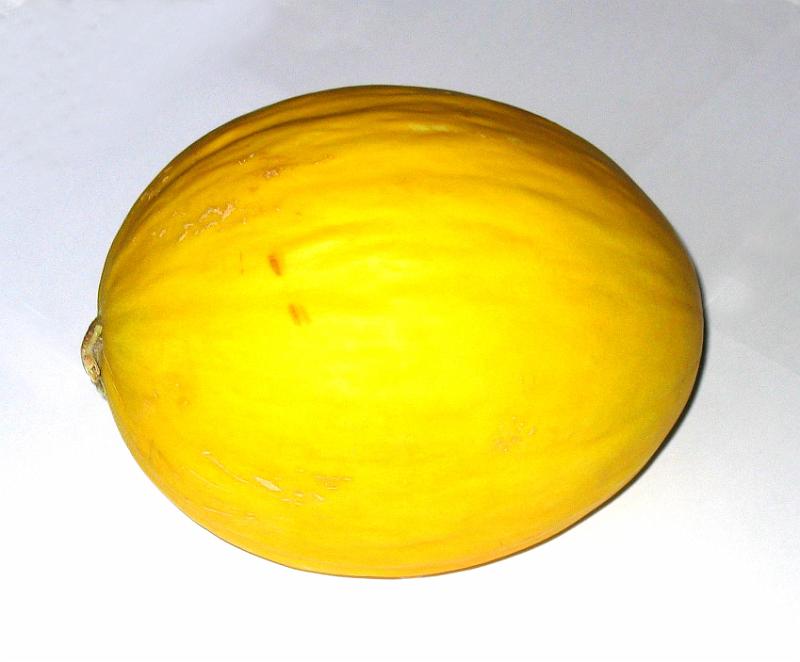 This Photo by Unknown author is licensed under CC BY-ND.
This Photo by Unknown author is licensed under CC BY-SA-NC.
Saturn
Its radius is about 36,184
Its circumference is about 378,675
Its mass is around 5.683 × 10^26 kg
It's about 4.571 billion years old
Saturn's surface area is about 16.49 billion^2
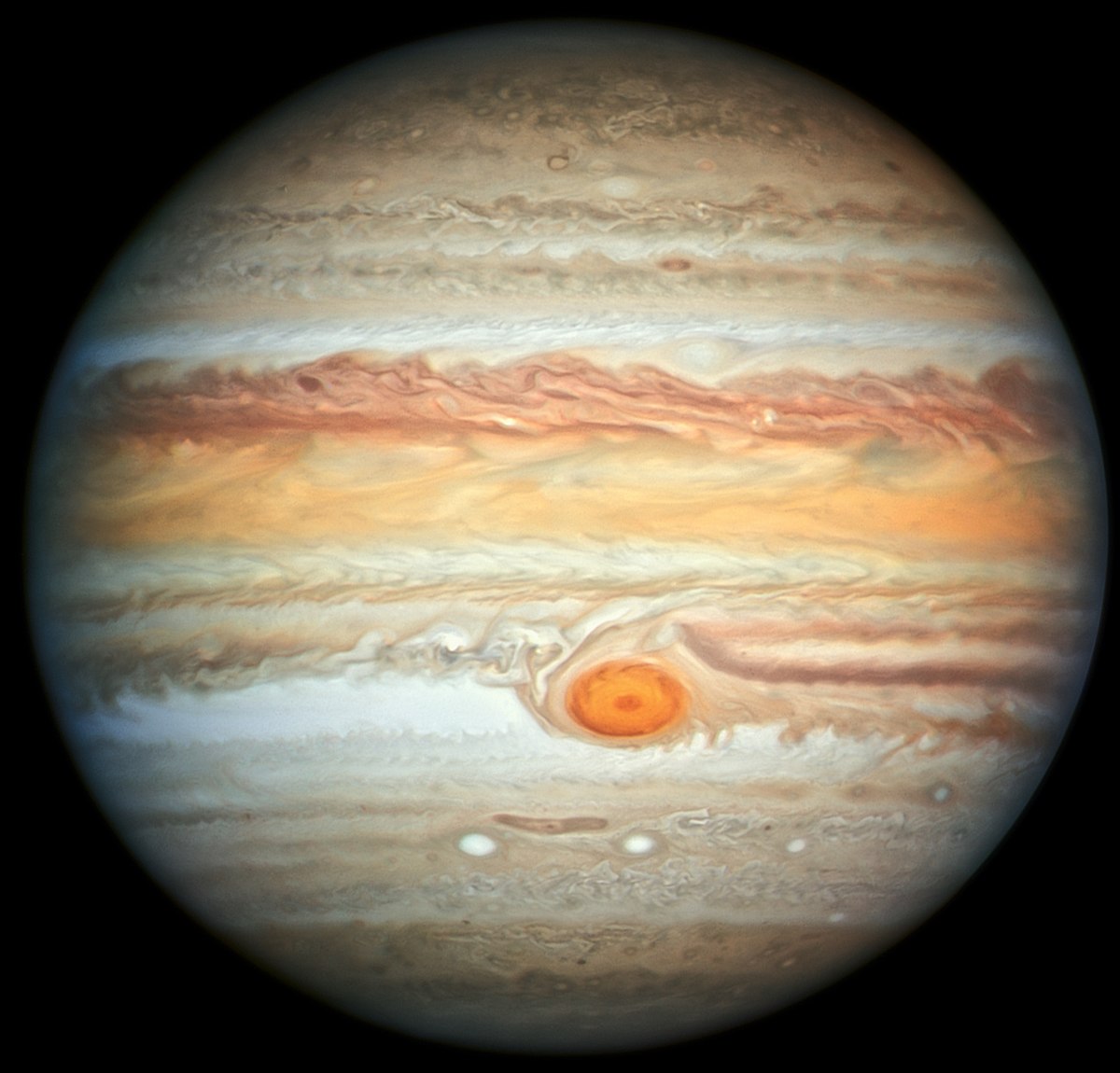 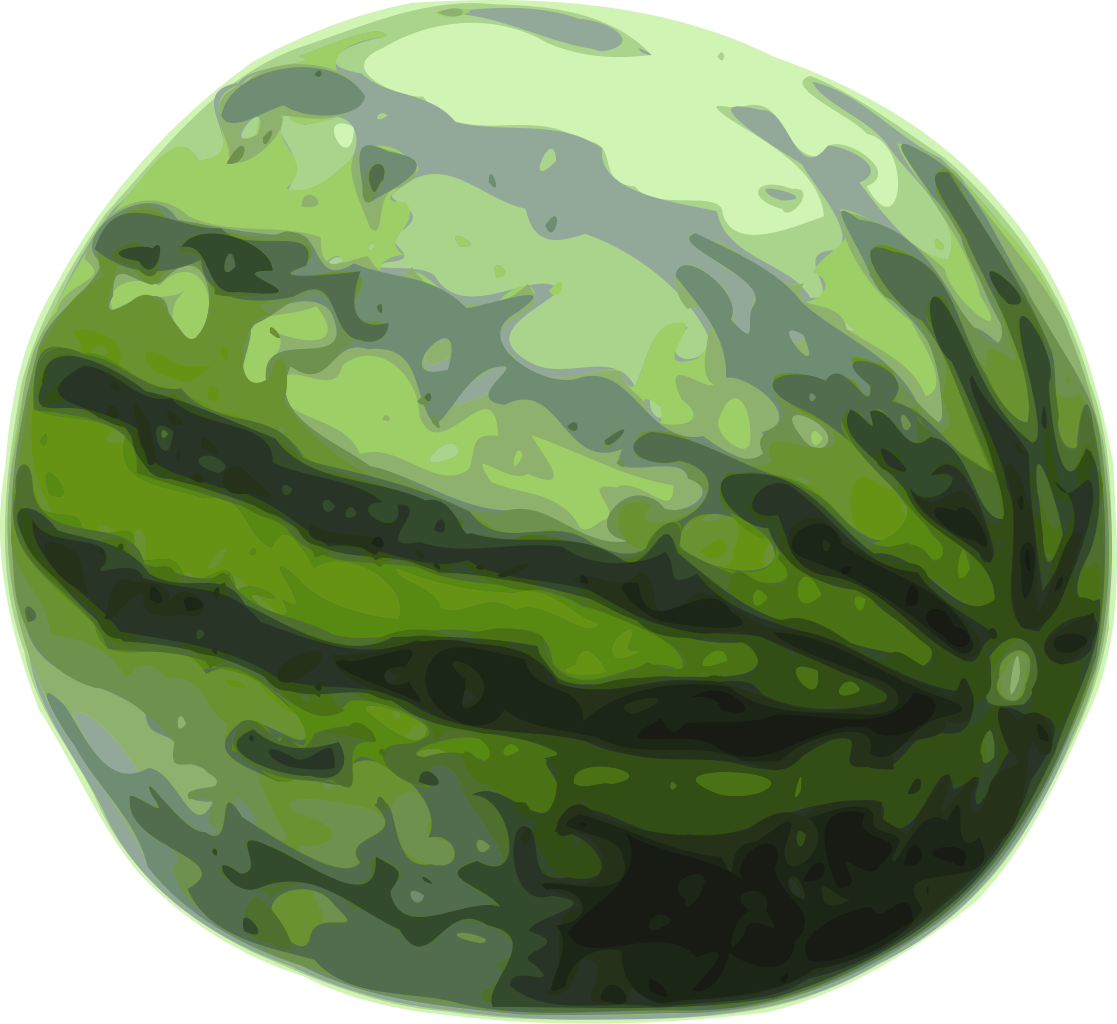 Jupiter
This Photo by Unknown author is licensed under CC BY-SA.
Its area is about 43,441 mi
Its circumference is around 439,264 km
Its mass is around 1.898 × 10^27 kg
It's about 4.503 billion years old
Its surface area is around 23.71 billion mi²
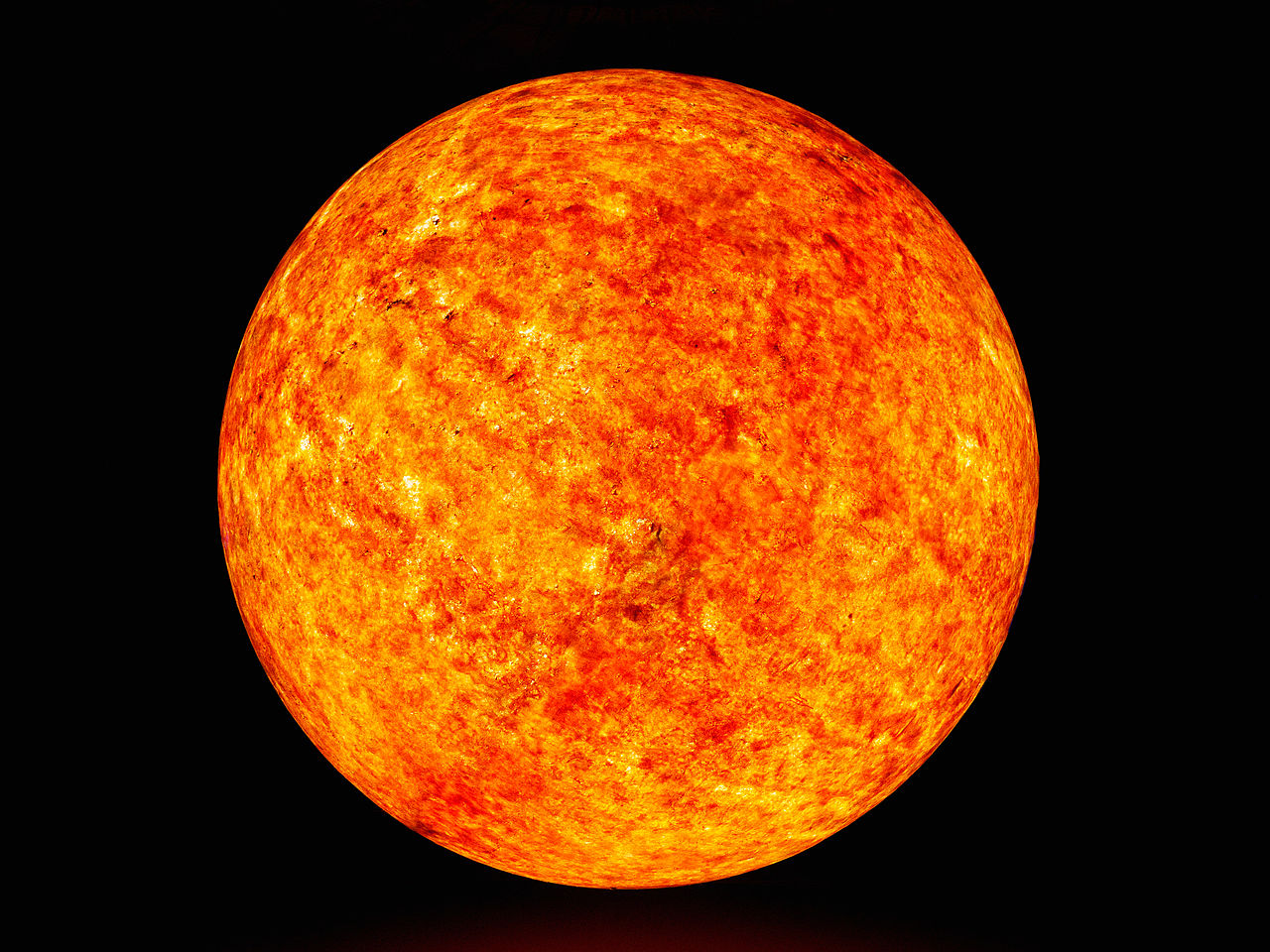 Sun
Its radius is about 696,340 km
Its circumference 4.379 million km
Its mass is around 1.989 × 10^30 kg
The sun is around 4.603 billion years old
The sun's surface area is 6.09×1012 km2 12,000 × Earth
This Photo by Unknown author is licensed under CC BY-SA.
Thanks for watching
https://www.youtube.com/watch?v=ampcQYXHkM4
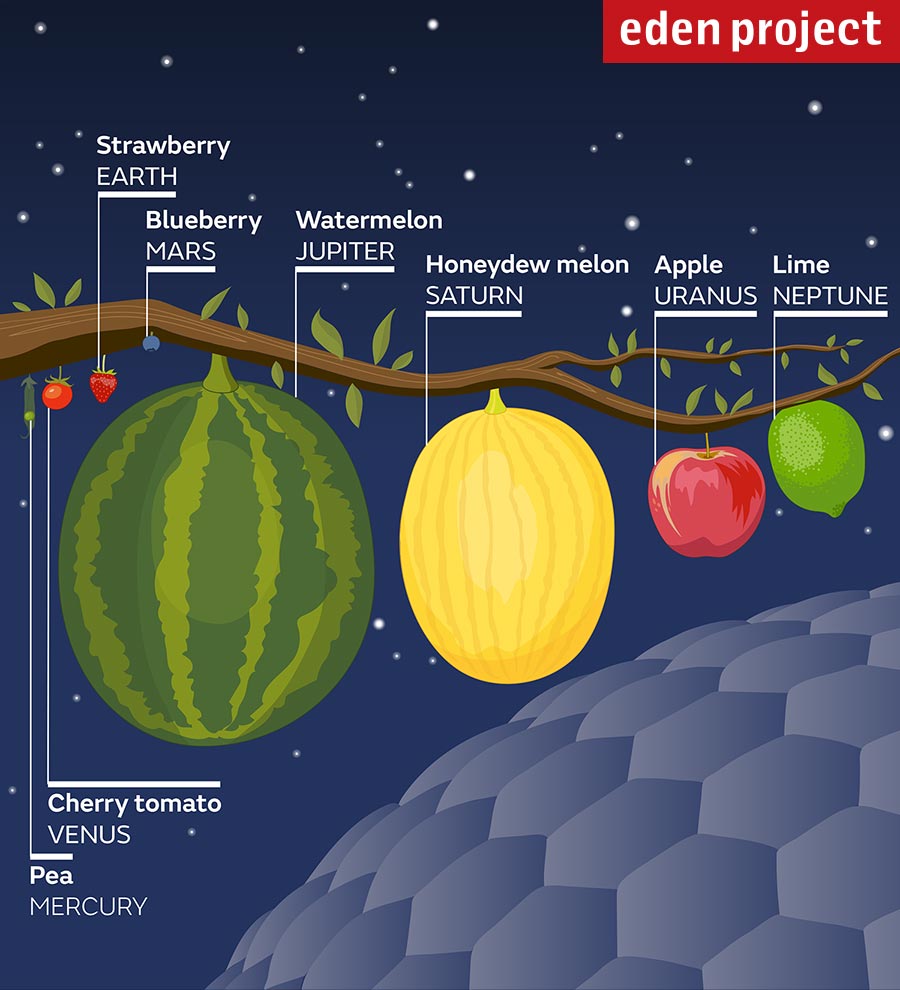 This is the solar system in FRUITS!